Подготовка к итоговому сочинению
Обучение сочинению способствует реализации следующих важных метапредметных результатов, обозначенных в ФГОС среднего общего образования, а именно:
умение самостоятельно определять цели и составлять планы деятельности, осуществлять и корректировать их; 
готовность к самостоятельному поиску решения практических задач;
владение навыками познавательной рефлексии как осознания совершаемых действий и мыслительных процессов, их результатов; 
владение языковыми средствами – умение ясно, логично и точно излагать мысли, использовать адекватные языковые средства.
Особенности итогового сочинения
Итоговое сочинение, с одной стороны, носит надпредметный характер, то есть нацелено на проверку общих речевых компетенций обучающегося, выявление уровня его речевой культуры, оценку умения выпускника рассуждать по избранной теме, аргументировать свою позицию. С другой стороны, оно является литературоцентричным, так как содержит требование построения аргументации с обязательной опорой на литературный материал.
Особенности подготовки к итоговому сочинению
Типичные ошибки:
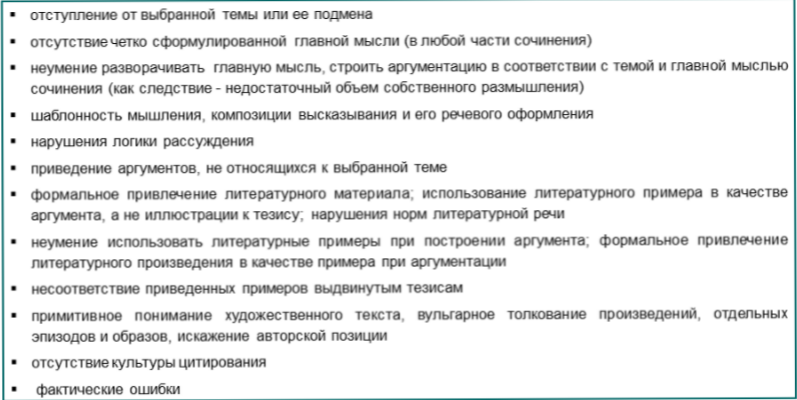 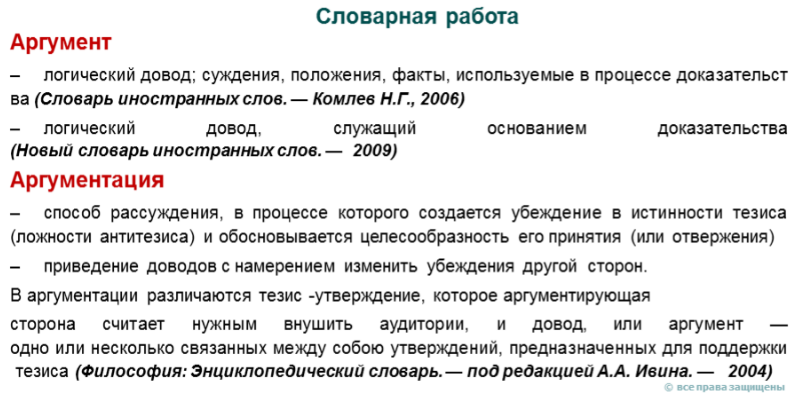 Выполнение требования №1 (объём сочинения)
Качество сочинения напрямую не зависит от объема
Превышение рекомендованного объема в 350 слов:
	-  выпускники свободно излагают свои мысли в письменной форме, многоаспектно рассматривают выбранную тему, легко оперируют литературными примерами. 
	- авторы сочинений, привлекая литературный материал для иллюстрирования своего рассуждения, сбиваются на его более или менее подробный пересказ.
Выполнение требования №1 (объём сочинения)
Качество сочинения напрямую не зависит от объёма
«Маленькие» работы: объем от 250 до 300 слов
выпускники, набрав необходимое количество слов, сворачивают рассуждение и переходят к заключению или, если требование к объему еще не достигнуто, добавляют в работу второй (реже третий) литературный пример, пренебрегая композиционной стройностью и соразмерностью частей
участники итогового сочинения с низким уровнем подготовки достигают минимально необходимого объема сочинения за счет «нанизывания» примеров 
формальные способы «раздувания» объема: повторяется один и тот же тезис с использованием синонимичной замены, включаются в работу определения ключевых понятий, прямо не связанных с темой, излишне подробно пересказывается литературный источник и т.д.
Выполнение требования № 2 «Самостоятельность написания итогового сочинения»
Важно объяснить ученикам опасность и бессмысленность списывания из любых источников!
Пример оценки сочинения  по требованию №2 (ФИПИ ):
	«Так как текст итогового сочинения не полностью, а только частично совпадает с интернет-источником, можно предположить, что выпускник в подготовительный период либо выучил его и включил в работу в близком к тексту пересказе, либо воспользовался на экзамене домашней заготовкой или выходом в Интернет, но включил чужой текст не дословно, а частично изменив.
	Однако в сочинении объемом в 253 слова фрагмент из 166 (43+81+42) слов (65,6% текста) совпадает с источником из Интернета, что не позволяет оценить сочинение положительно по требованию 2».
Признаки несамостоятельно выполненных сочинений:
несоответствие сочинения теме; 
воспроизведение по памяти объемных цитат и эпиграфов  (их стало значительно меньше);
использование цитат (в том числе объемных) и афоризмов, авторство которых принадлежит малоизвестным мыслителям и писателям; 
«кочующие» из работы в работу аргументы, многообразные повторы, тиражирование одних и тех же ошибок;
стилистически «гладкие» предложения и целые абзацы на фоне общего низкого качества текста; 
привлечение дополнительных материалов (от готовых вступлений и заключений и узнаваемо повторяющихся аргументов до цитат из комментария к открытым направлениям тем);
заметные нарушения логики между самостоятельными и заимствованными текстовыми сегментами и др.
Выполнение условий критерия № 1 «Соответствие теме»
Положительные стороны работ:
1. Понимание сущности темы сочинения и выявление смысла ключевых понятий (словарная работа).
2. Способность подойти к проблеме с разных сторон
3. Умение продуктивно сузить тему, выбрать путь ее раскрытия. Типичный путь - движение от собственного размышления (первая часть сочинения) к тексту литературного источника (вторая часть). Варианты:  обогащение основного тезиса в процессе рассуждения с попутным привлечением литературного материала;  формулирование ключевых вопросов темы с последующим поиском ответов в произведениях классической и современной литературы.
Типичные недостатки сочинений, выявленные при их оценивании по критерию 1,  и пути их преодоления
Неумение (или нежелание) участника полноценно осмыслить тему. 
	Автор сочинения не умеет (или не считает необходимым) вычленять в теме констатирующую и вопросительную часть, выделять в ней ключевые слова, не понимает сути проблемного вопроса, который заключен в ее формулировке, и надеется на «домашние заготовки».
Неготовность дать адекватный ответ на поставленный вопрос. Выпускник понимает тему правильно, видит нюансы конкретной формулировки, дает краткий ответ на нее, но быстро осознает, что больше ему сказать нечего. Для развернутого ответа выпускнику не хватает глубины мышления, богатства читательского опыта и словарного запаса, общекультурной компетентности
Критерий №2. Аргументация. Привлечение литературного материала
Неудачные стратегии обращения к литературному произведению, как правило связаны с двумя факторами: 
выпускник не знает текста произведения, поэтому ограничивается несколькими скупыми фразами о нем (негативное следствие – вынужденное «нанизывание» аргументов); 
текст занимает доминирующую позицию: начав с аспектного пересказа, автор сочинения сбивается на подробный пересказ всего эпизода или характеристику образа (негативное следствие –  утрачивается связь с тезисом, аргумент разрушается).
Критерий №2. Аргументация. Привлечение литературного материала
Проблемные зоны, связанные с выбором литературного произведения:
 неправомерность выбора того или иного литературного источника для подкрепления собственного рассуждения (редкие случаи);
литературный пример выбирается на основе соответствия его содержания ключевым словам темы сочинения, тезисы подкрепляются общими рассуждениями о тексте в нужном для обоснования ракурсе (текст осмыслен на уровне самых общих рассуждений о его содержании, что не позволяет судить о подлинной начитанности выпускника и знании им конкретного литературного произведения);
плохое знание выбранного для аргументации литературного произведения:
выпускник ссылается на небольшой эпизод произведения и рассматривает его изолированно от остального текста как самостоятельный текст (так выходят из затруднительного положения неначитанные выпускники, создающие иллюзию полноценного обращения к литературному источнику); 
 незнание контекста всего произведения, что приводит к фактическим ошибкам;
для примера выбирается отдельный персонаж или микросюжет, рассматриваемый в рамках темы сочинения; 
 предлагается примитивное толкование содержания литературного произведения, его упрощенное понимание; дается комментарий к литературному произведению с нарушением диапазона достоверной интерпретации; допускается искажение художественного текста
Критерий №2. Аргументация. Привлечение литературного материала
Критерий №3. Композиция и логика рассуждения
Направление «Забвению не подлежит»
1. Почему тема войны не уходит из литературы?
2. Как влияет на сущность человека война?
3. Какой опыт даёт человеку война?
4. «Кто говорит, что на войне не страшно, тот ничего не знает о войне» (Ю. В.Друнина)
5. Как судьба человека связана с историей народа?
6. Может ли человек влиять на ход истории?
7. Согласны ли Вы с утверждением писателя Р. Роллана: «Всякий мужественный, всякий правдивый человек приносит честь своей родине»?
8. В чём ценность исторического опыта?
9. Какие времена можно назвать жестокими?
10. Согласны ли Вы с убеждением автора романа «Война и мир», что единение всего народа – это условие победы в любой войне?
Направление «Забвению не подлежит»
А. Блок «Двенадцать»
А. Фадеев «Разгром»
А. Ахматова «Реквием»
В. Распутин. «Прощание с Матёрой»
В. Тендряков «Хлеб для собаки», «Пара гнедых»
Л.Н. Толстой «Севастопольские рассказы»
Л.Н. Толстой «Война и мир»
М. Шолохов «Тихий Дон».
Б. Васильев «А зори здесь тихие»
М. Шолохов «Судьба человека»
М. Шолохов «Донские рассказы» 
А.С. Пушкин «Капитанская дочка»
Н.В. Гоголь «Тарас Бульба»
М. Булгаков «Собачье сердце»
А. Солженицын «Один день Ивана Денисовича»
А. Платонов «Котлован»
Направление «Я и другие»
9. Согласны ли Вы с утверждением Л.Н. Толстого: «Если между двумя людьми есть вражда, то виноваты оба»?
10. В чём причины вражды между людьми?
11. Всегда ли конфликт между людьми приводит к вражде?
12. Бывает ли общественное мнение ошибочным?
13. В чём могут быть истоки дисгармонии между личностью и обществом?
14. Может ли один человек противостоять окружающему обществу?
15. К чему приводит стремление возвыситься над окружающими?
1. Что мешает человеку быть счастливым?
2. Чем опасно равнодушие?
3. Важно ли понимание души другого человека?
4. Могут ли люди быть друзьями, если они не сходятся во взглядах?
5. Когда непонимание между людьми приводит к вражде?
6. Может ли человек ставить себя выше общества?
7. Как разум и чувства влияют на поступки человека?
8. Какими качествами должен обладать настоящий друг?
Направление «Я и другие»
А.И. Куприн «Олеся»
И.А. Бунин «Господин из Сан-Франциско»
Л. Андреев «Иуда Искариот»
А.Н. Островский «Гроза»
А.Н. Островский «Бесприданница»
М. Горький «Старуха Изергиль»
М. Горький »Макар Чудра»
М. Булгаков «Собачье сердце»
А. Платонов «Юшка»
М. Горький «На дне»
А.С. Грибоедов «Горе от ума»
А.С. Пушкин «Евгений Онегин»
А.С. Пушкин «Цыганы»
М.Ю. Лермонтов «Герой нашего времени»
М.Ю. Лермонтов «Мцыри»
И.С. Тургенев «Ася»
И.С. Тургенев «Отцы и дети»
И.А. Гончаров «Обломов»
Ф.М. Достоевский «Преступление и наказание»
Направление «Между прошлым и будущим »
Важно ли, идя по жизни вперёд, оглядываться на пройденный путь?
Важно ли человеку самому выбрать свой жизненный путь?
Почему молодое поколение порой негативно относится к опыту старших?
Что важнее для детей: советы родителей или их пример?
Когда родители могут гордиться детьми?
Почему старшее поколение так редко бывает довольно молодёжью?
Почему так важно сохранять связь между поколениями?
Зачем человеку заглядывать в будущее?
Согласны ли Вы с французским писателем Альбером Камю, утверждавшим, что «каждому поколению свойственно считать себя призванным переделать мир»?
Какое влияние старшие могут оказать на выбор человеком жизненного пути?
Направление «Между прошлым и будущим »
К. Паустовский «Телеграмма»
Ю. Бондарев «Простите нас!»
Е. Замятин. Роман «Мы»
Д.С. Лихачёв «Письма о добром и прекрасном»
В.А. Сухомлинский. «Легенда о материнской любви»
А.С. Грибоедов «Горе от ума»
Д.И. Фонвизин «Недоросль»
М.Ю. Лермонтов «Герой нашего времени», «Дума»
И.С. Тургенев «Отцы и дети»
А.П. Чехов «Вишнёвый сад»
Б. Васильев «Экспонат»
Направление «Время перемен»
Когда о человеке можно сказать, что он верен себе?
Верно ли, что надежда делает человека сильнее?
Можно ли жить без надежды на лучшее?
Что помогает человеку не отчаяться в сложной жизненной ситуации?
Как противостоять ударам судьбы?
Какие события и впечатления жизни помогают человеку взрослеть?
Почему для человека важны не только победы, но и поражения?
Нужно ли анализировать свои ошибки?
Возможно ли избежать ошибок в поиске жизненного пути?
Направление «Время перемен»
М. Булгаков «Собачье сердце»
М. Шолохов «Донские рассказы» (на примере 2-3)
М. Шолохов «Судьба человека»
А. Ахматова «Реквием»
В. Тендряков «Хлеб для собаки», «Пара гнедых»
А.С. Грибоедов «Горе от ума»
А.С. Пушкин «Капитанская дочка»
А.С. Пушкин «Медный всадник»
И.С. Тургенев «Отцы и дети»
Л.Н. Толстой «После бала»
Л.Н. Толстой «Война и мир»
Направление «Разговор с собой»
На пути к благородной цели все ли средства хороши?
Согласны ли Вы с мыслью, что жизненный путь – это постоянный выбор?
Нужно ли стремиться к познанию самого себя?
Сила или слабость человека проявляется в признании им своих ошибок?
Как Вы понимаете выражение «нравственная победа»?
Какие жизненные победы могут быть важны для человека?
Какие события и впечатления жизни помогают человеку взрослеть?
Согласны ли Вы с утверждением героя И.С. Тургенева: «Всякий человек сам себя воспитать должен»?
Какие психологические проблемы, поднятые в произведениях русской классики, Вам интересны?
Как Вы понимаете, что такое «нравственный закон»?
Что человек стремится забыть, а что старается удержать в памяти?
И.А. Гончаров «Обломов»
Н. Лесков «Очарованный странник»
А.И. Куприн «Олеся»
Л. Андреев. «Иуда Искариот»
М. Горький «На дне»
М. Горький «Старуха Изергиль»
Д.С. Лихачёв «Письма о добром и прекрасном»
Пушкин «Капитанская дочка»
А.С. Пушкин «Евгений Онегин»
М.Ю. Лермонтов «Герой нашего времени»
М.Ю. Лермонтов «Мцыри»
И.С. Тургенев «Отцы и дети»
Ф.М. Достоевский «Преступление и наказание»
Л.Н. Толстой «После бала»
Л.Н. Толстой «Война и мир»
Рекомендательный список методической литературы
Беляева Н.В., Новикова Л.В., Зинин С.А., Зинина Е.А. Итоговое сочинение. Допуск к ЕГЭ. От выбора темы к оцениванию по критериям. Методические рекомендации. М.: Национальное образование, 2019.
Беляева Н.В. Итоговое сочинение: подготовка и контроль: учебное пособие для образовательных организаций. М.: Просвещение, 2016. 
Беляева Н.В. Итоговое сочинение: профилактика ошибок. М.: Просвещение, 2017.
Беляева Н.В. Готовимся к Единому государственному экзамену. Итоговое сочинение: пособие для учащихся. М.: Русское слово, 2018.